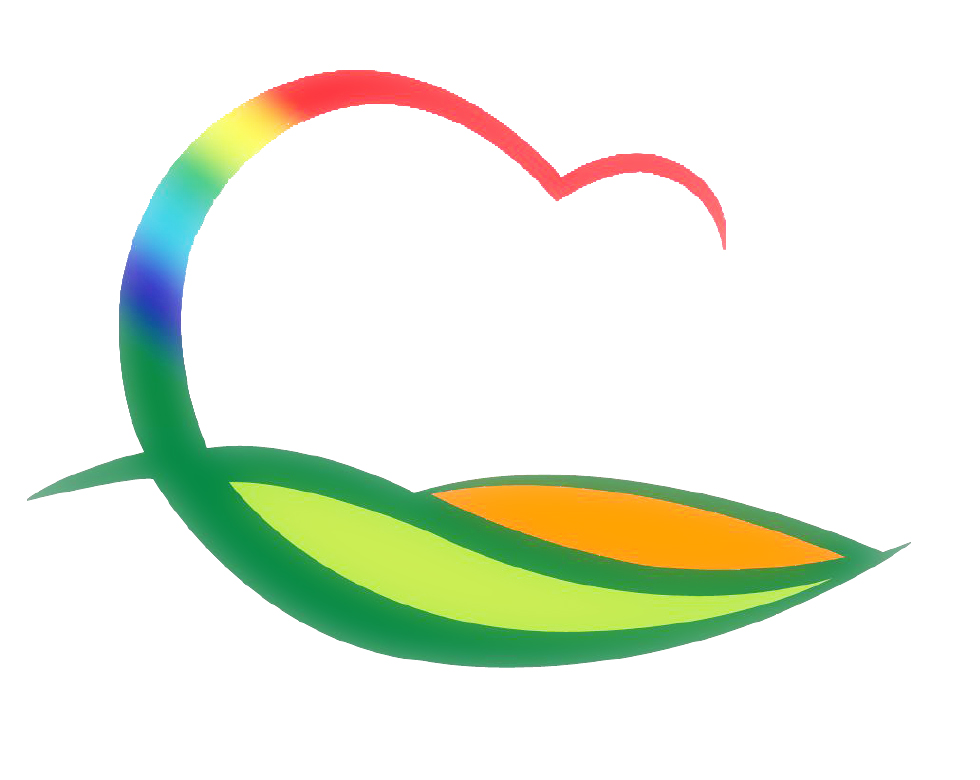 도 시 건 축 과
5-1.  전선지중화사업 추진
4,000백만원 / 문화원 ~ 세무서 L=0.6km
아스콘 절삭 및 도로 재포장
5-2.  동정리 회전교차로 설치 공사 추진
650백만원 / D=27m, B=5m
중앙 교통섬 설치 D=17m
5-3.  영동 햇살가득 다담길 조성사업 추진
3,145백만원 / 사면보강 및 도로정비 L=575m 
흙막이 벽체 보강 (어스앵커 설치)
5-4. 소규모 지역개발사업 추진
100백만원
지내1리 세천정비공사 외 2건 집행
5-5. 2020년 주민제안 소규모 재생사업 공모 신청 
사 업 비 : 금200,000천원(국비)
대 상 지 : 도시재생 활성화지역 내(황간역 일원)
공모주체 : 황간면 도시재생 주민협의체
주요내용 : 문화플랫폼, 관광연계, 마실자전거 활성화 등